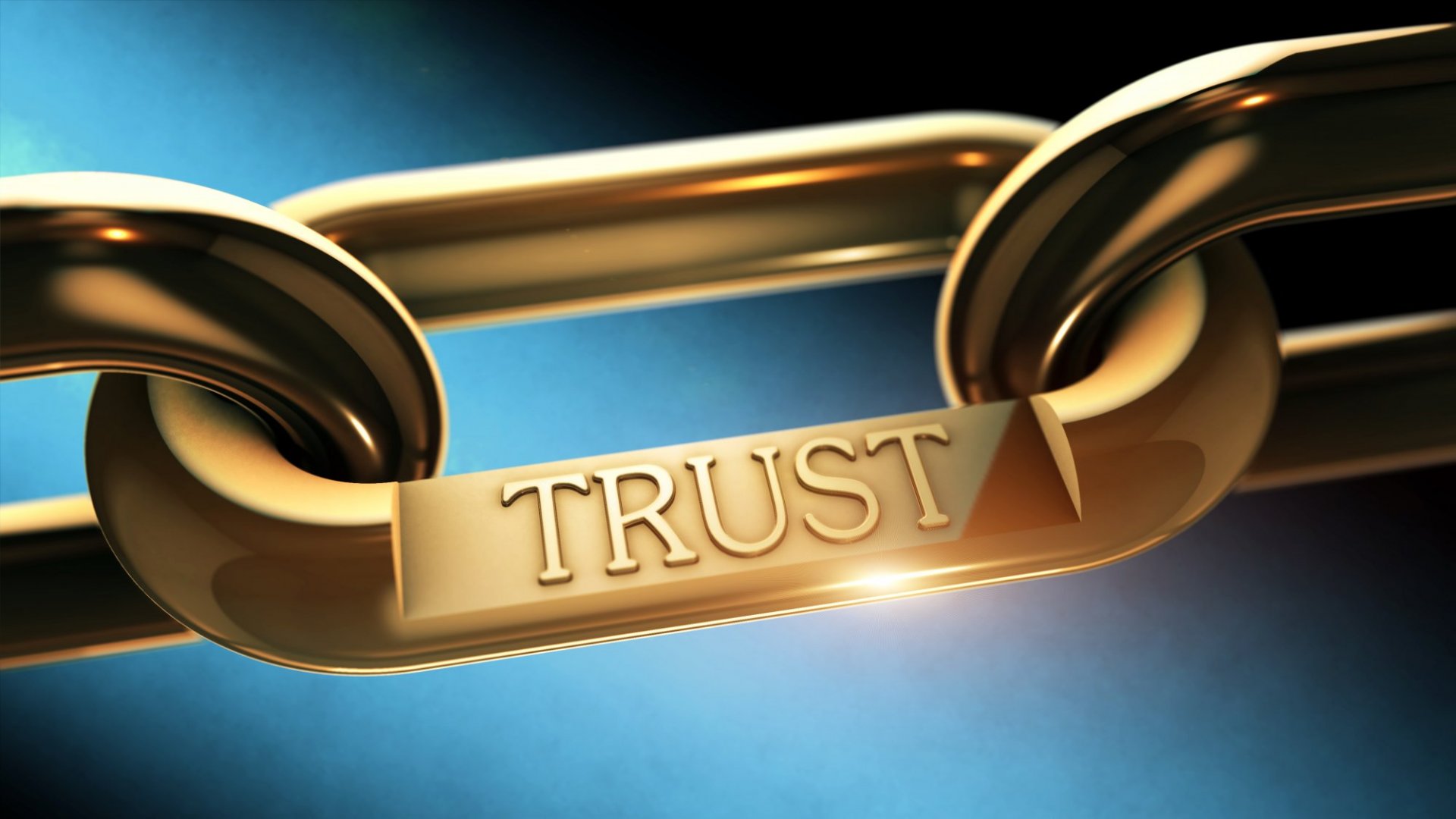 (5)  Trust in the LORD with all your heart, And lean not on your own understanding; (6)  In all your ways acknowledge Him, And He shall direct your paths. 	(Proverbs 3:5-6)
Introduction
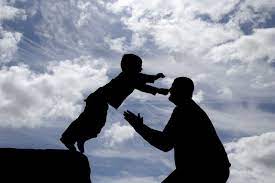 TRUST is the basis for any lasting relationship.
Trust is related to our faith.
If we have faith in God.
We will trust that what he tells us is true.
Our fellowship with God is based on trust.
THE COMMAND: Trust in the Lord
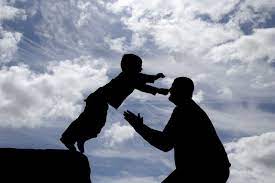 Trust and faith are closely connected.
Who do you trust?
Trust doctor with my health
Trust bank with my money
Trust mechanic with my car
Trust spouse, children, friends
Ultimate trust must be with God.
THE FORCE: With all your heart
Trust is a matter of degrees.

With all your heart means full, complete

Trust that person with your life and eternity.
THE PROHIBITION: Lean not on your own understanding
Many think that their thoughts are more important, correct, important than what God thinks.

(Isaiah 55:8)  "For My thoughts are not your thoughts, Nor are your ways My ways," says the LORD. (9)  "For as the heavens are higher than the earth, So are My ways higher than your ways, And My thoughts than your thoughts.
THE REQUIREMENT: Acknowledge Him
How do YOU acknowledge Him?

In worship, praise, prayer, songs

“IN ALL YOUR WAYS”
THE REWARD: He will direct your path
Why do I need God’s direction?
We do not know the way – John 14:5

How does God direct our path?
Jesus – John 14:6
Bible – is a light to our path – Psalm 119:105
Conclusion
As we submit to the will and commands of God – we demonstrate our TRUST in Him.

If we trust God – we will do what He tells us to do.